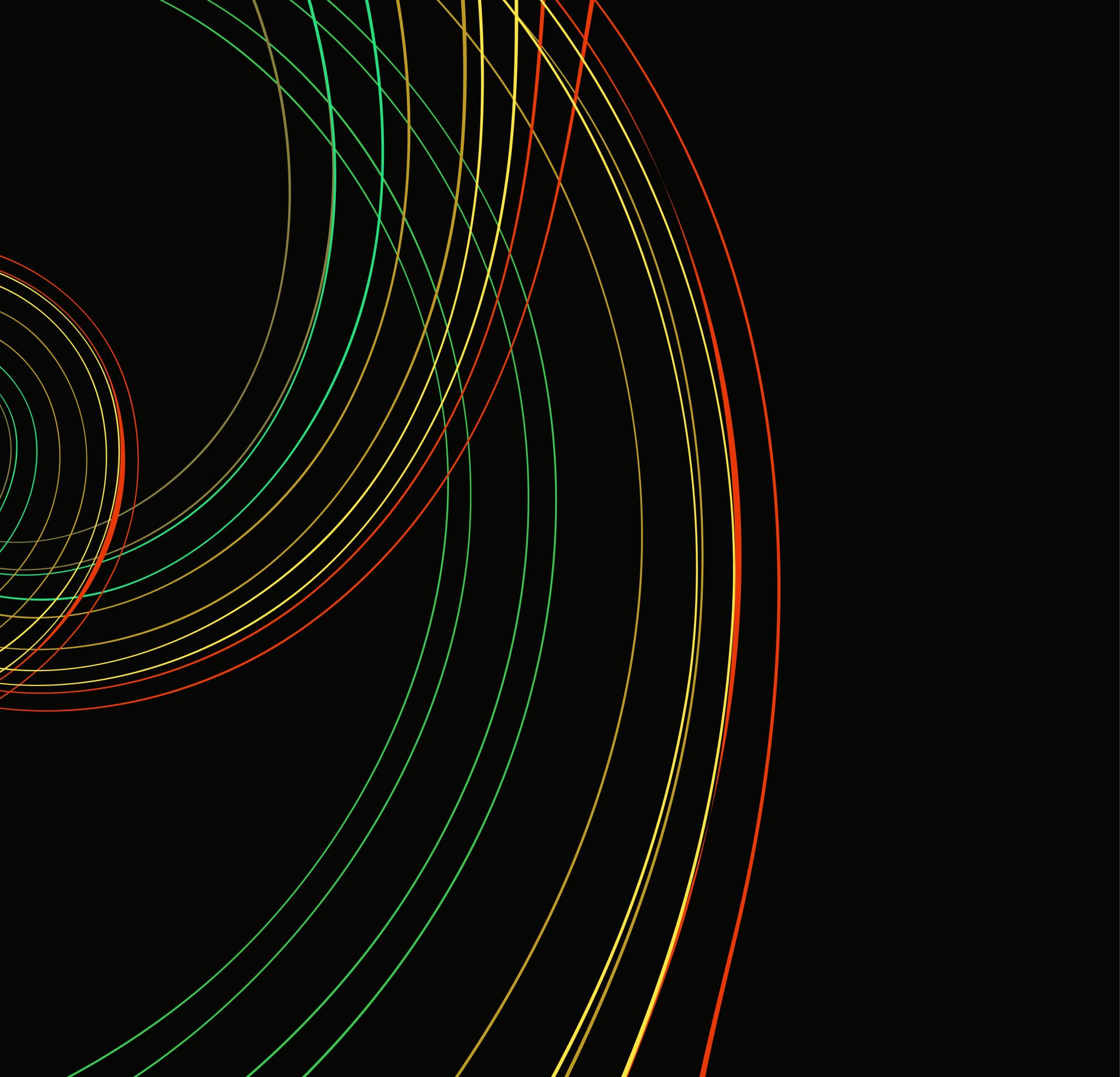 standards
Related to human factor
REVIEW TEAM SELECTION
The number of people needed to conduct the control room design review cannot be precisely
defined . Both team size and team makeup can be expected to vary according to plant type, the
kind of control room , and control room/plant status. In general , it appears that a basic technical
team would include :
• A nuclear systems engineer
• An engineer/architect with control room design experience
• A senior reactor operator or operations technical advisor with operating experience
A human factors engineer
Technical team direction and support will be needed . A project director should be assigned to
provide team management coordination , direct and support day-to -day team activities , arrange
for consultant/specialist support when needed , and direct the evaluation , implementation , and
reporting process . The project director should also be responsible for scheduling and controlling
all activities within the control room , including assignment and involvement of operators to assist
the review team .
Administrative and documentation support should also be planned for and made available to
the technical team and project director . Principal tasks other than typical administrative support
tasks would involve the acquisition and maintenance of reference materials , management of review
team documents (e.g. , control room survey and measurement reports ) , and control of special
documentation systems such as photographic documentation .
Scheduling
Review team activities within the control room should be scheduled to minimize interference with control room operations, particularly with respect to operating plants . Accurate control room mockups or simulators may be used to accomplish some of the review tasks , and others may be accomplished during plant shutdown periods . However, some tasks ( e.g. , measurement of ambient conditions such as noise levels ) need to be carried out in the control room during plant operation in order to establish accurate data .
The schedule should extend from the planning phase through preparation of the control room design review report . The responsibilities and functions of individual team members should be assigned at this time, and team member activities should be integrated into the overall review assessment, and implementation schedules.
Six processes are recommended to establish for identifying human
engineering discrepancies of both completeness and human engineering suitability:
1. A review of operating experience 
2. A review of system functions and an analysis of the tasks involved in control room
operator functions. 
3. An inventory of control room instrumentation and equipment.
4. A survey of the human engineering acceptability of control room components and
environmental conditions such as lighting , noise/sound control , etc. 
5. Verification of task performance capabilities. 
6. Validation of control room functions .
REVIEW PROCESSES
5
Verification of Task Performance Capabilities Control room components should also be examined with reference to requirements for specific , individual tasks . From this perspective there are two issues . First it is necessary to establish whether the instrumentation , controls, other equipment , and materials needed for each task are present in the control room . (A corollary concern is whether unnecessary items are present that may make the work space less efficient . ) The second issue is whether the present items fit their task uses. For example, if the operator must determine whether the margin for a parameter is being maintained , then do the displays provide sufficient resolution to achieve this task ? Do displays show the units of measure that must be applied or is conversion required ? Examination of panel layout and control -display integration also requires a task perspective.
Process 5
6
The staff should include at least one systems analyst experienced in the study of complex systems .The experience of this individual should help to assure that major points , such as potential operator functions during emergencies
A control room operator who has a minimum of two years of operating experience should be included on the review staff. The experience of the operator should aid in the analysis of plant-specific items and help constrain the analysis to realistic control room problems . Additional experienced operators, technical advisors , engineering personnel , and others ( e.g. , training personnel , procedures developers) should be consulted as necessary to assure accurate and complete definition of control room operator task actions and the associated instrumentation , control , and equipment requirements .
Staffing
7